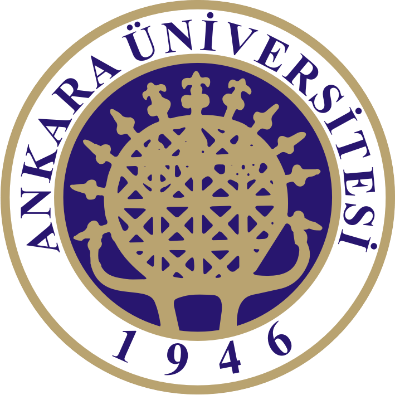 801300715960 
NÜKLEİK ASİT
METABOLİZMASI-I
DNA METABOLİZMASI
Prof. Dr. Emel EMREGÜL
Ankara Üniversitesi
Kimya Bölümü
DNA Polimeraz Enzimleri 

DNA polimeraz I, DNA sentezinde esas görevli olan enzim olmayıp; eşleme, rekombinasyon ve tamir olayları sırasındaki ortadan kaldırma işlevlerinden sorumludur.
DNA polimeraz I ile yapılan ilk çalışmalar; DNA polimerizasyonunun iki temel gereksinimini ortaya çıkardı. 
 Birincisi, tüm DNA polimerazlar bir kalıba gereksinir. 
İkincisi, bir primer gereklidir. 
    Tüm DNA polimerazların her bir yeni nükleotitin eklenmesinden sonra 3'→5' eksonükleaz aktiviteleriyle doğruluğu kontrol etme yetenekleri bulunmaktadır.
DNA polimeraz II, DNA tamirinden sorumlu bir enzimdir. 

DNA polimeraz III, E.coli'deki asıl replikasyon enzimidir
DNA polimeraz I, DNA sentezinde esas görevli olan enzim olmayıp; eşleme, rekombinasyon ve tamir olayları sırasındaki ortadan kaldırma işlevlerinden sorumludur.